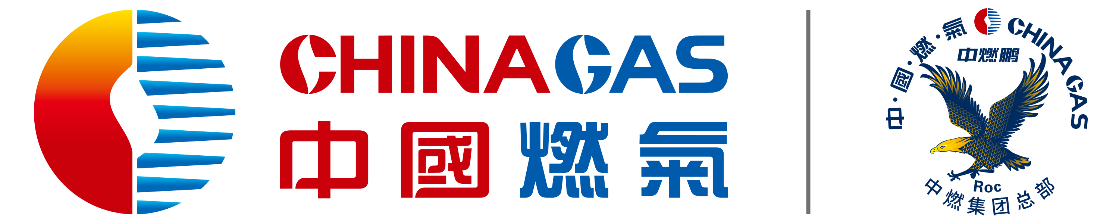 全球LPG供需与贸易流向
发言人：卢平浪
中国燃气LPG事业部
LPG全球供应量
2019全球供应30971万吨，其中北美和远东供应分别为10358万吨和6560万吨
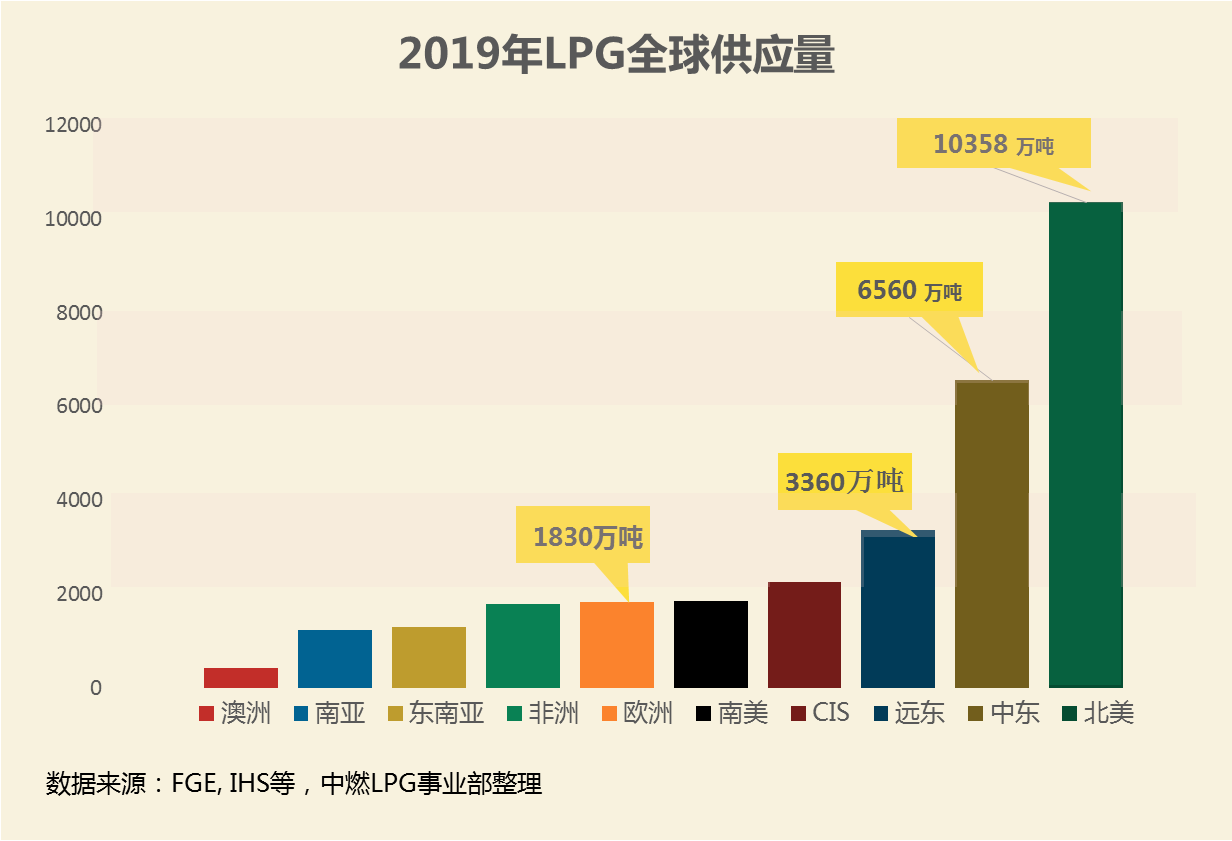 [Speaker Notes: 2019全球供应30971万吨]
美国LPG供应量
2019美国供应量为8469万吨，其中丙烷5549万吨，丁烷2920万吨。
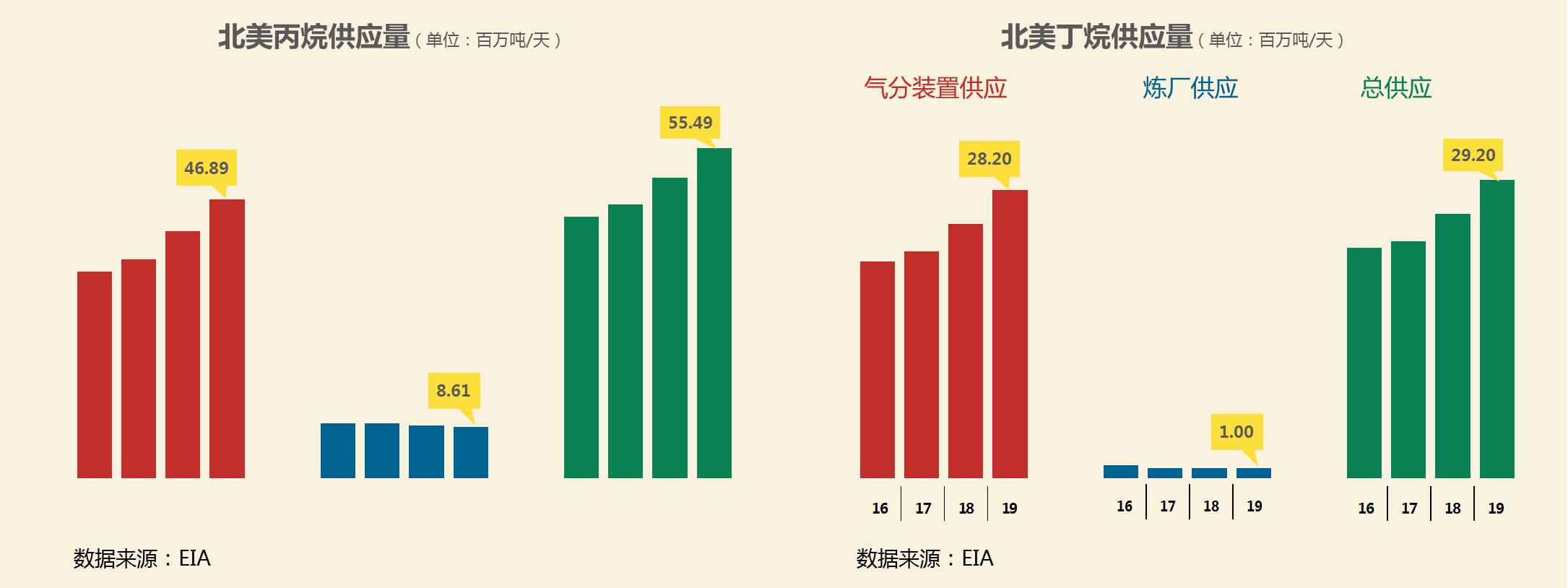 LPG中东供应量
2019中东供应量为6560万吨。
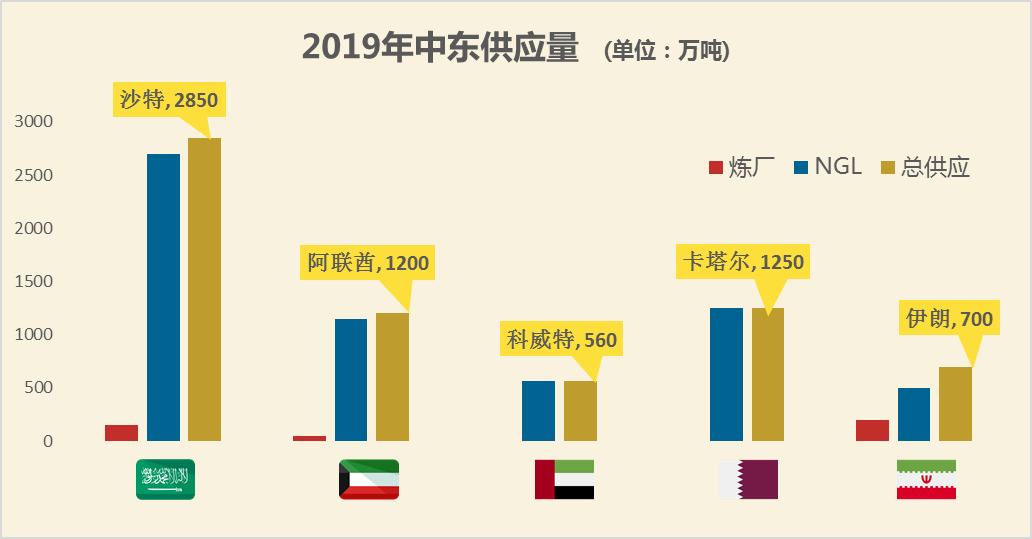 LPG全球需求量
全球总需求30898万吨，远东和北美需求各占7287万吨和6405万吨
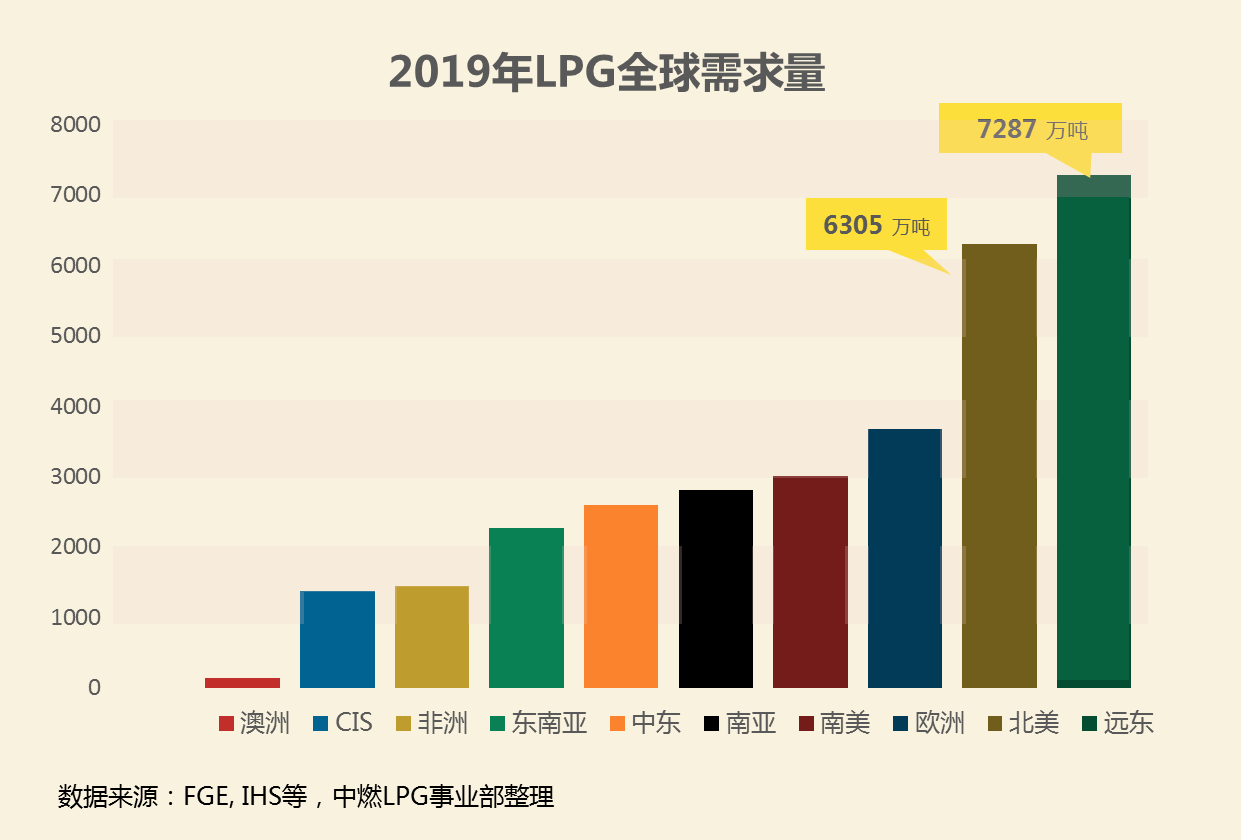 [Speaker Notes: 全球总需求30898万吨，]
远东地区LPG需求
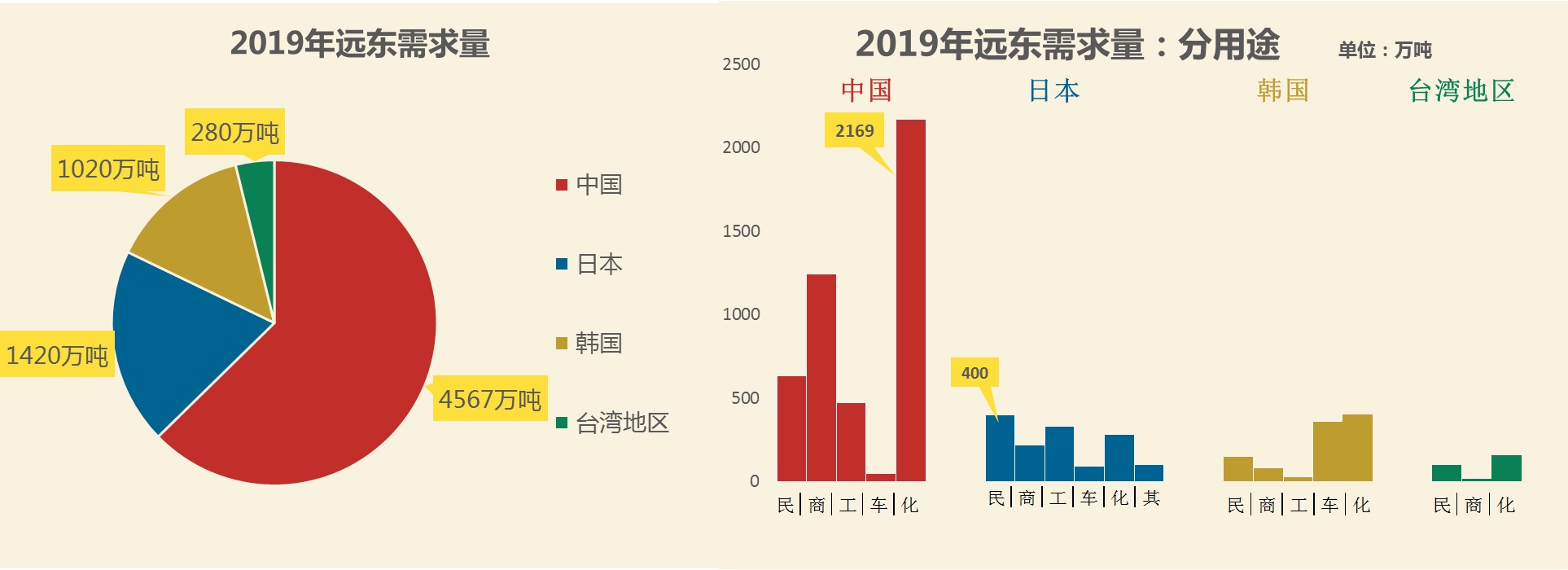 其他地区LPG需求
东南亚、南亚和欧洲2019LPG需求各为2264万吨、2540万吨和3670万吨。从消费结构来看，东南亚和南亚LPG消费仍以民用为主，欧洲LPG消费结构较为均衡。
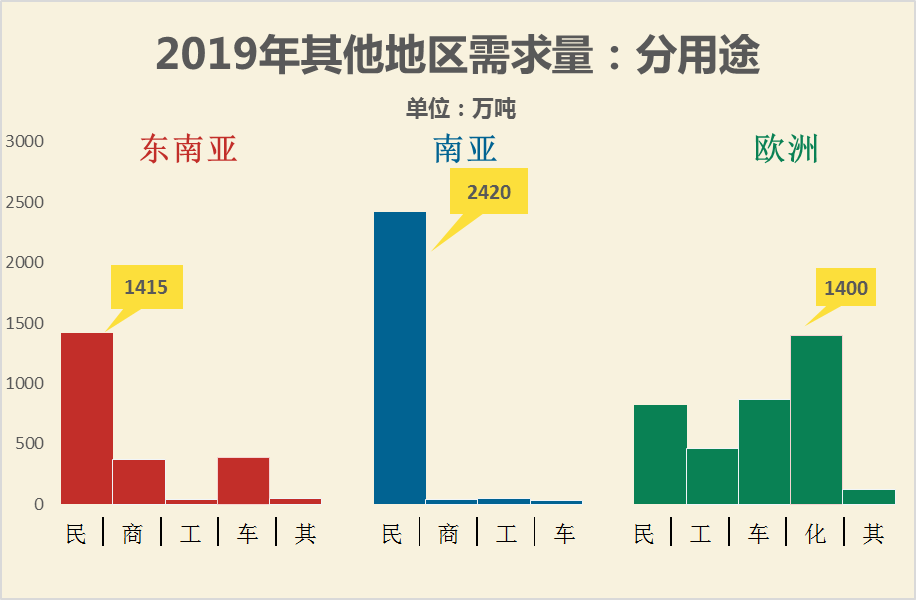 [Speaker Notes: 消费结构来看，东南亚和南亚LPG消费仍以民用为主，欧洲LPG消费结构较为均衡。东南亚2019消费比例为民用1415商用369 工业40 车用390其他50。南亚2019消费比例为民用2420商用40工业50 车用30。欧洲2019消费比例为民用820工业460车用870 化工1400，其他120]
中国LPG市场
2019年，中国LPG供应总量为6280万吨，其中国产量为4330万吨，净进口量为1960万吨。
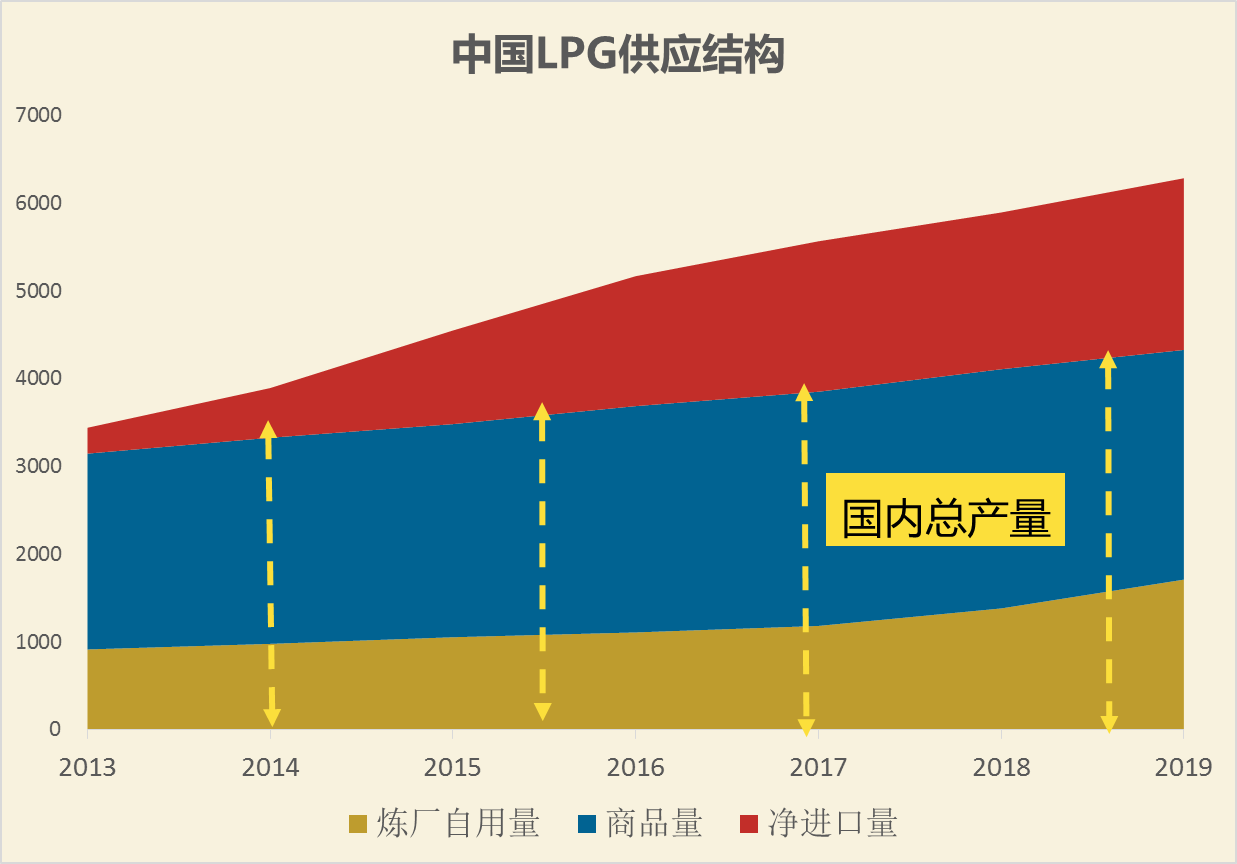 中国LPG市场
2019年，中国LPG需求总量为6280万吨，其中燃烧需求2350万吨 、炼厂自用1710万吨、车用50万吨和 化工2170 万吨。从消费结构来看，燃烧消费和化工消费占主流。其中，燃烧消费近几年增幅放缓，化工消费快速增长。
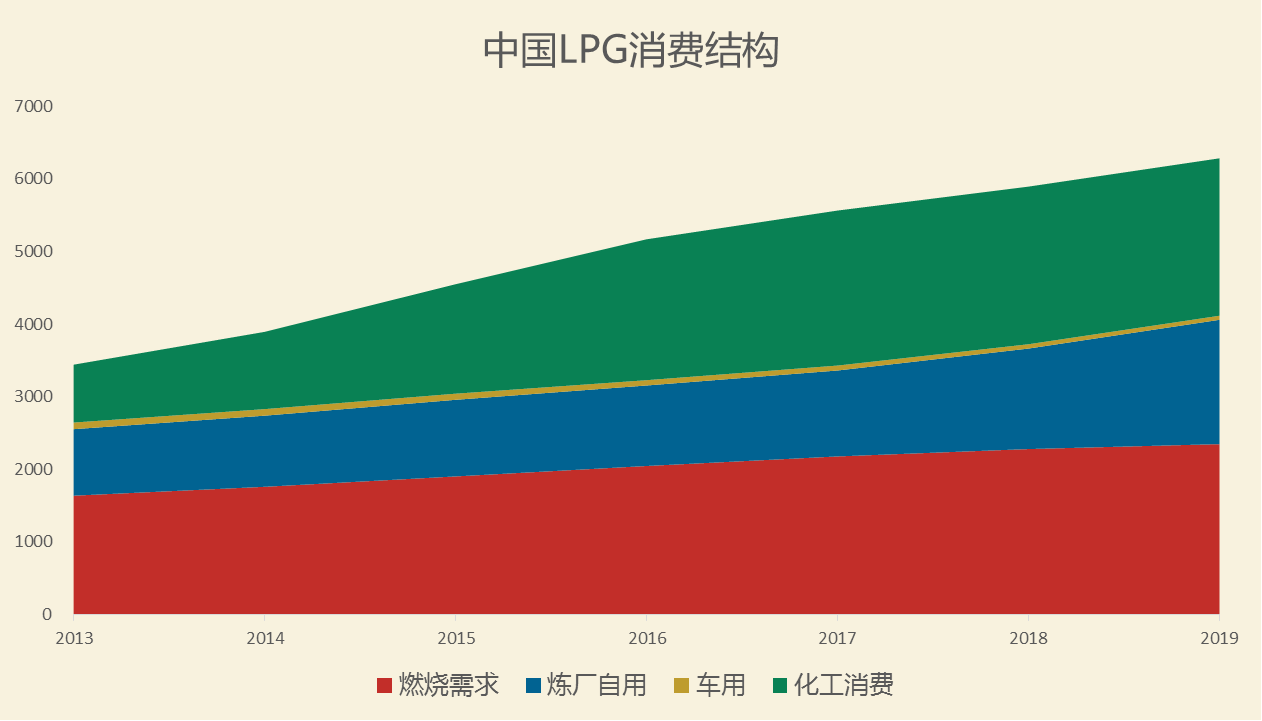 [Speaker Notes: 2019年，]
中国LPG市场
进口量逐年增加，2019年总进口量为2086万吨，除了转口130万吨，净进口量为1956万吨。
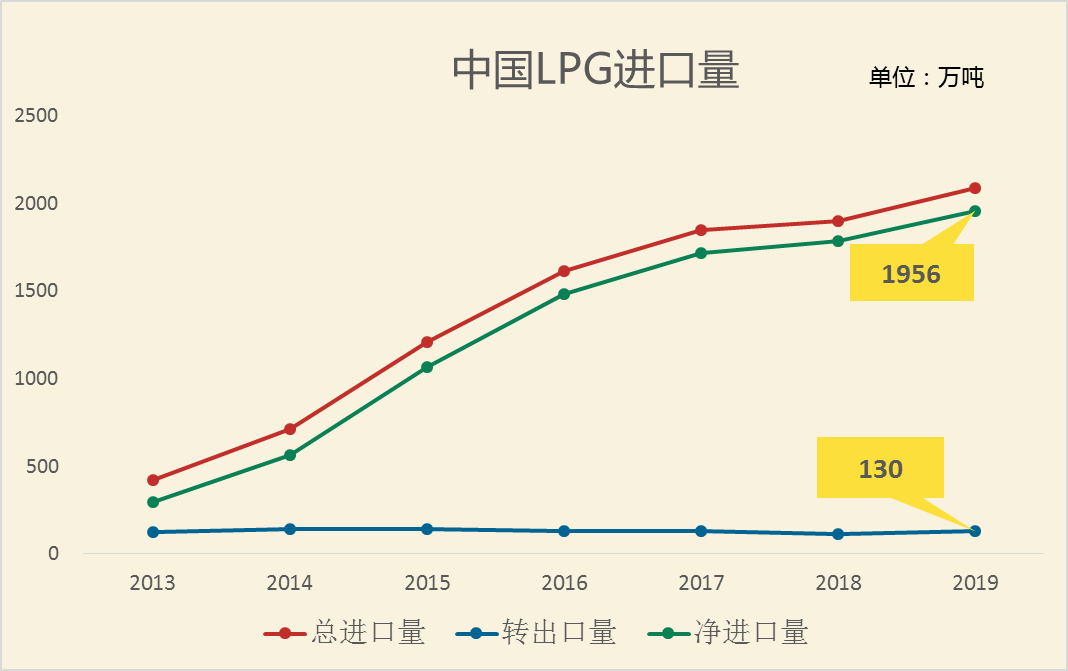 [Speaker Notes: 进口量逐年增加，2019年总进口量为2086万吨，除了转口130万吨，净进口量为1956万吨。]
全球2019年LPG物流流向
美国
中东
独联体
非洲
澳洲
远东
欧洲
南亚 +东盟
南美
进口：3927万吨
中国：1967万吨
日本：1050万吨
韩国：740万吨
台湾地区：170万吨
进口：2539万吨
印度：1450万吨
印尼：570万吨
越南：110万吨
泰国、菲律宾：90万吨
出口：3960万吨
沙特：800万吨
阿联酋：1000万吨
科威特：460万吨
卡塔尔：1200万吨
伊朗：500万吨
出口：4053万吨
出口：880万吨
出口：750万吨
阿尔及利亚：640万吨
出口：285万吨
进口：1840万吨
进口：1159万吨
全球LPG价格指数
CIF ARA 
(Argus/daily)
ANSI (Argus/monthly)
FEI (Argus/daily)
Mt. Belvieu (OPIS/daily)
CP 
(Saudi Aramco/monthly)
SP
(Sonatrach/monthly)
CIF MED
(Argus/daily)
12
12
12
数据来源：Argus，SK Gas，中燃LPG事业部整理
运费与物流流向
Baltic = 期租费用+
              装卸费用+ 
               燃料费用
Baltic：
RAS TANURA-CHIBA运费评估
中国燃气控股有限公司
 —— 是中国最大的跨区域能源服务企业之一 
香港联交所主板上市，00384.HK，专注于在中国从事投资、建设、经营、管理城市与乡镇燃气管道基础设施和液化石油气的仓储、运输、销售业务，向居民和工商业用户输送各种燃气，建设及经营压缩天然气/液化天然气加气站，开发与应用石油、天然气及其他新能源等相关技术产品。
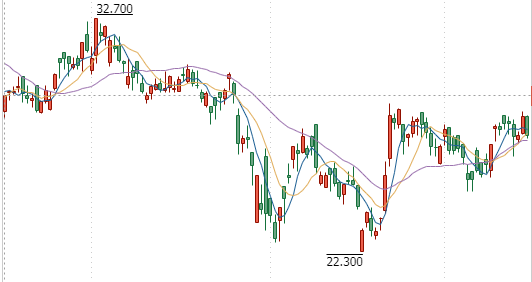 截至二零一九年三月三十一日，中国燃气累计共于26个省、市、自治区取得542个拥有专营权的管道燃气项目。并拥有17个天然气长输管道、575座压缩╱液化天然气汽车加气站、一个煤层气开发项目、110个液化气分销公司，1100多个门店，2艘VLGC， 4个5万吨级码头，40万立方储罐，4艘压力船，1个汽车运输队。